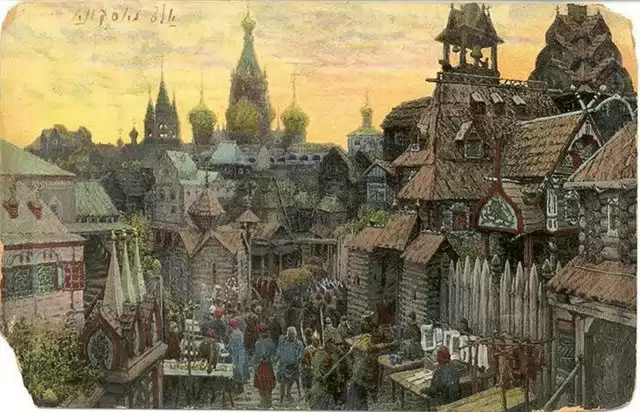 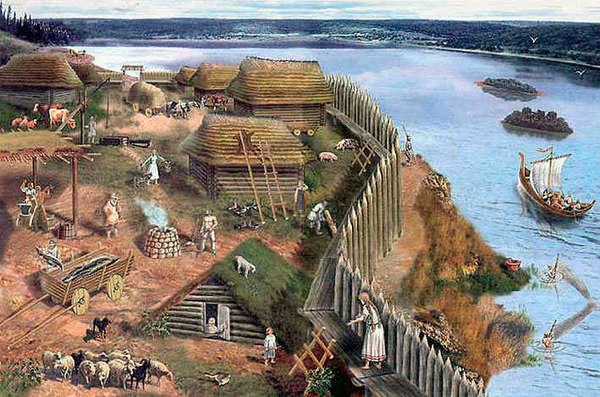 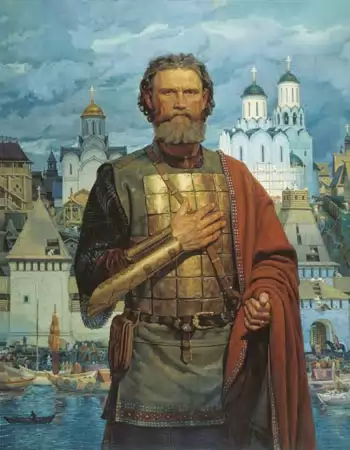 московский князь Дмитрий
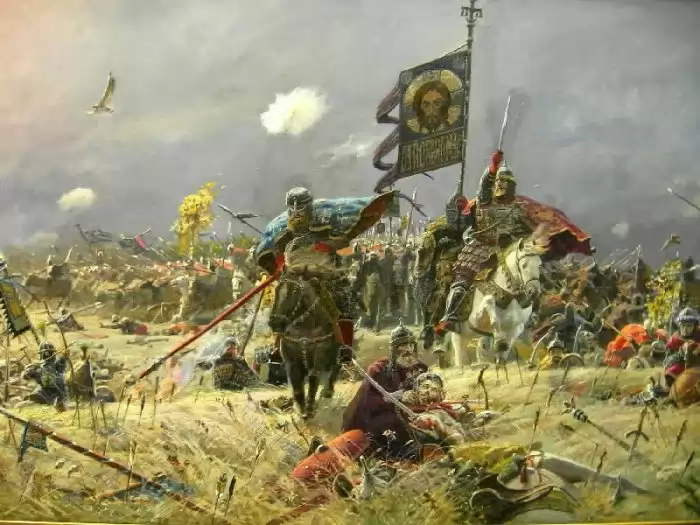 Куликово поле
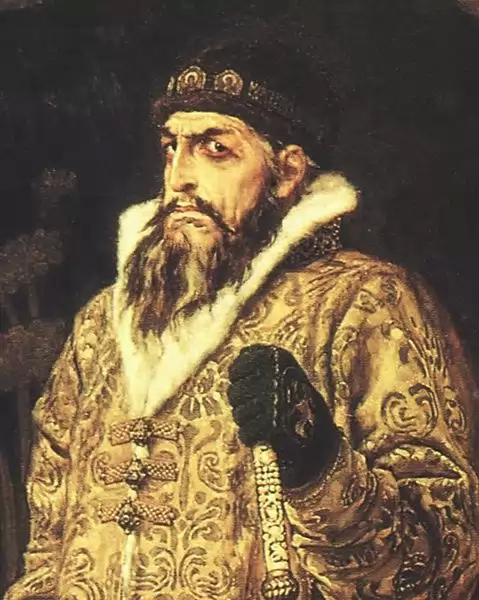 Иван Грозный
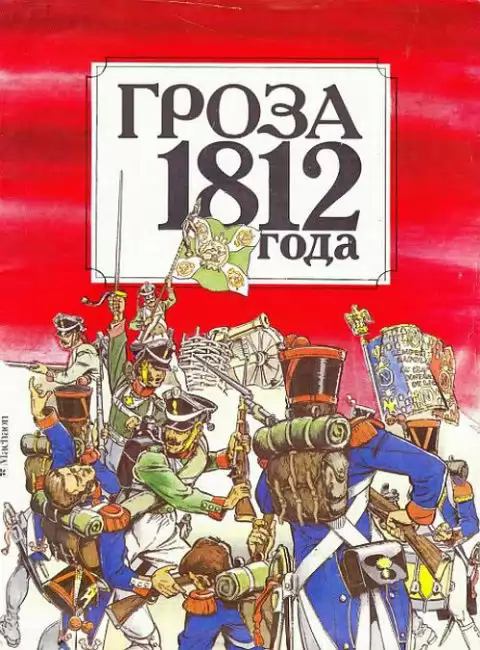